Synthesis, Analysis, and VerificationLecture 12
Verifying Programs that have Data Structures
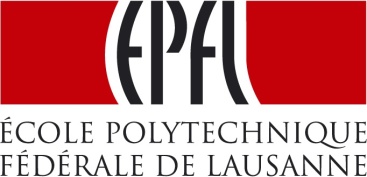 What we have seen so far
Programs that manipulate integers
Verification-condition generation for them
Proving such verification conditions using quantifier elimination

Using abstract interpretation to infer invariants
Predicate abstraction as abstract domain, and the idea of discovering new predicates
user gives invariants
more predictable
user gives only properties
more automated
QUESTION
What do we need to add to handle more general programs?
Verification-Condition Generation
Steps in Verification
generate a formulas whose validity implies correctness of the program
attempt to prove all formulas
if formulas all valid, program is correct
if a formula has a counterexample, it indicates one of these:
error in the program
error in the property
error in auxiliary statements (e.g. loop invariants)
Terminology
generated formulas: 	verification conditions
generation process: 	verification-condition generation
program that generates formulas: 	verification-condition generator (VCG)
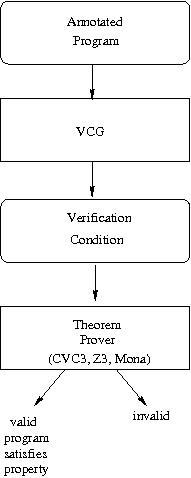 VCG for Real Languages
Programs that Manipulate Integers,Arrays, Maps, Linked Data Structures
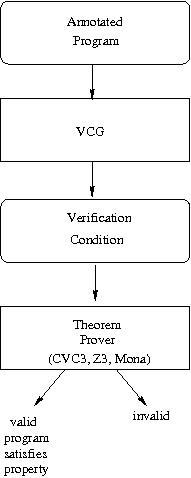 Compute Formulas from Programs
have more operations in expressions for   x:=E
Formulas with Integer Variables and Operations,
as well as variables and operations on functions
Prover for integer linear arithmetic+ provers for function symbols,
   mathematical arrays,    term algebras, ...
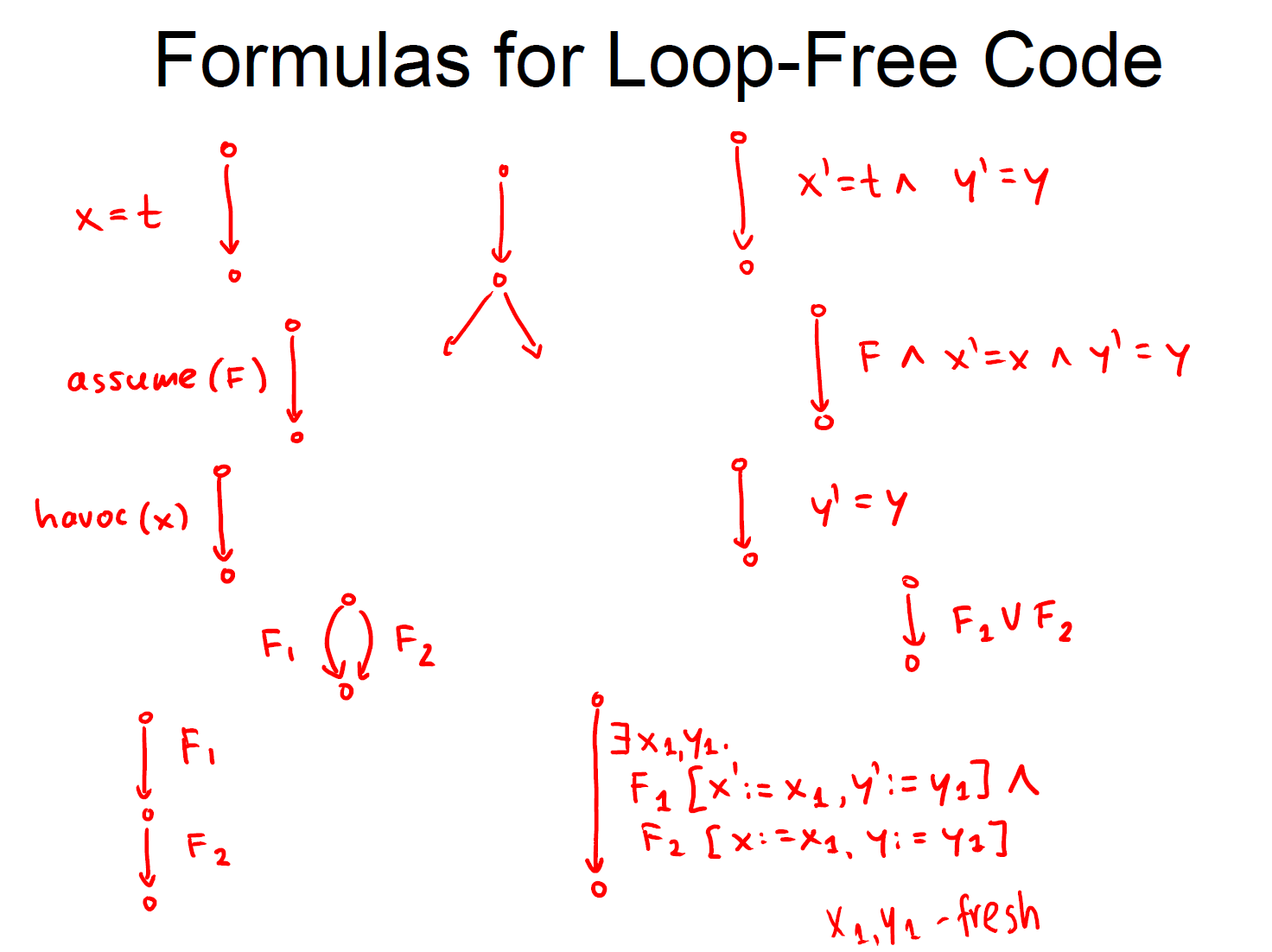 FIND INTEGER OPERATIONS IN THIS PICTURE
RULES REMAIN SAME
Some Immutable String Operations
Domain is the set of all strings over some a finite set of characters Char, and the empty string, ""

Operations include:

Concatenation:    "abc" ++ "def" == "abcdef"Head:                    head("abcd") == "a"Tail:                        tail("abcd") == "bcd"
A Program with Immutable Strings
var first, second, given : Stringvar done : Booleanfirst = ""second = givendone = falsewhile (!done) {   assume(second != "")  if (head(second) =="/") {     second = tail(second)     done = true  } else {      first = first ++ head(second)      second = tail(second)   }}assert (first ++ "/" ++ second == given)
Find a loop invariant.
State verification conditions.
Prove verification conditions.
Some Verification Conditions
!done /\ first ++ second == given /\  second != "" /\ head(second) != "/"  /\  first' = first + head(second) /\  second' = tail(second) /\  done' = done -->!done' /\ first' ++ second' == given


done /\ first ++ second == given /\  second != "" /\ head(second) == "/"  /\  second' = tail(second) /\  first' = first /\  done' = true -->done' /\ first' ++ "/" ++ second' == given
Remark: Theory of Strings with ++
Given quantifier-free formula in theory of strings, check whether there are values for which formula is true (satisfiability).

NP-hard problem, not known to be in NP, only in PSPACE.
Wojciech Plandowski: Satisfiability of word equations with constants is in PSPACE. J. ACM 51(3): 483-496 (2004)
In the sequel
We will 
not look at strings so much
use more general notion, Map
avoid operations such as concatenation
Theories of maps (array)
using them to represent program data structures
reasoning about them
Subtlety of Array Assignment
Rule for wp of assignment of expression E to variable x, for postcondition P:
  wp(x=E , P) = 
Example:
  wp(x=y+1,x > 5) = 
wp of assignment to a pre-allocated array cell:
  wp(a[i]=y+1, a[i]>5) = 
  wp(a[i]=y+1, a[i]>5 /\ a[j]>3) =
MAPS
Map[A,B] - immutable (function) A -> B
type		is like	...	this mapString 			Map[Int,Char]
List[B]	 		Map[Int,B]
class A { var f: B}		var f : Map[A,B]
x.f==y			f(x)==y
a1,a2: Array[B]	         ga: Map[Object,Map[Int,B]]
				ga(a1) : Map[Int,B]				ga(a2) : Map[Int,B]
for now ignore this:
Key Operation on Maps
Map lookup: f(x)
Map update:  f(x:=v) == g   meaning   f(x->v)==g
g(x)=v
g(y)=f(y)  for y != x.
Represent assignments:
  x = a[i]		   x = a(i)
  a[i]=v		
Pre-Allocated Arrays
These are static arrays identified by name, to which we can only refer through this name
Many reasonable languages had such arrays, for example as global array variables in Pascal
They can be approximated by:
static initialized Java arrays, e.g.     static int[] a = new int[100];if we never do array assignments of form  foo=a;
static arrays in C, if we never create extra pointers to them nor to their elements
Modeling Pre-Allocated Arrays
We always update entire map
Copy semantics!
original program
b[0]=100;
assert(b(0)==100);
guarded commands:
b= b(0:=100);
assert(b(0)==100);
using Scala immutable maps
b= b + (0 -> 100)
assert(b(0)==100)
Modeling using Immutable Maps
We always update entire arrays
Copy semantics!
corresponds to Scala maps
var a = Map[Int,Int]()
var b = Map[Int,Int]()
b= b + (0 -> 100)
assert(b(0)==100)    ok
a= b //  share, immutable
a= a + (0 -> 200)
assert(b(0)==100)    ok
guarded commands:
b= b(0:=100);
assert(b(0)==100); ok
a= b; // copy
a= a(0:=200);
assert(b(0)==100); ok
Weakest Preconditions for Pre-Allocated Arrays
wp(a[i]=E, P) =
Example
if (a[i] > 0) {
  b[k]= b[k] + a[i];
  i= i + 1;
  k = k + 1;
} else {
  b[k] = b[k] + a[j];
  j= j + 1;
  k = k – 1;}
Formula for this Example
formula:
guarded commands:
(assume(a(i) > 0);
  b= b(k:= b(k)+ a(i));
  i= i + 1;
  k = k + 1;)
[] (assume(a(i)<=0);
  b= b(k:= b(k)+ a(j));
  j= j + 1;
  k = k – 1;)
Array Bounds Checks: Index >= 0
assert(i >= 0)
(assume(a(i) > 0);
  assert
  assert
  assert
  b= b(k:= b(k)+ a(i));
  i= i + 1;
  k = k + 1;)
[] (assume(a(i)<=0);
  assert
  assert
  assert
  b= b(k:= b(k)+ a(j));
  j= j + 1;
  k = k – 1;)
if (a[i] > 0) {
  b[k]= b[k] + a[i];
  i= i + 1;
  k = k + 1;
} else {
  b[k] = b[k] + a[j];
  j= j + 1;
  k = k – 1;}
How to model “index not too large”
assert
(assume(a(i) > 0);
  assert
  assert
  assert
  b= b(k:= b(k)+ a(i));
  i= i + 1;
  k = k + 1;)
[] (assume(a(i)<=0))
const M = 100
const N = 2*M
int a[N], b[N];
...
if (a[i] > 0) {
  b[k]= b[k] + a[i];
  i= i + 1;
  k = k + 1;
}
Translation of Array Manipulations with Bounds Checks when Size is Known
assert(0 <= i);
assert(i < a_size);
x = a(i);
x= a[i]   



a[i] = y  
assert(0 <= i);...
Example for Checking Assertions
const M = 100;
const N = 2*M;
int a[N], b[N];
i = -1;
while (i < N) {
  i= i + 1;
  if (a[i] > 0) {
    k = k + 1;
    b[k]= b[k] + a[i];
  }
}
Translate to guarded commands
Find a loop invariant and prove it inductive
Show that the invariant implies assertions
Mutable Arrays are by Reference
Java (also Scala arrays and mutable maps):
b[0]= 100;
assert(b[0]==100);
a= b; // make references point to same array 
a[0]= 200;
assert(b[0]==100);  // fails, b[0]==a[0]==200
To model Java Arrays, we first examine 
how to model objects in general
Reference Fields
class Node { Node next; }

How to model ‘next’ field?


y = x.next;		
x.next = y;		
Each Field Becomes FunctionEach Field assignment becomes Function Update
class Circle {
  int radius;  Point center;  void grow() { 
    radius = radius * 2; 
  }}
radius : Circle -> int
center : Circle -> Point

this.radius = this.radius * 2

radius= radius(this:= radius(this)*2)
Field Manipulations with Checks
assert
x= f(y)
x=y.f   



y.f = x  



x.f.f= z.f + y.f.f.f ;   
assert
f=
All Arrays of Given Result Become One ClassArray Assignment Updates Given Array at Given Index
class Array {
  int length;
  data : int[]}
a[i] = x
length : Array -> int
data : Array -> (Int -> Int)
 or simply:  Array x Int  -> Int 
 a.data[i] = x
 data= data( (a,i):= x)
Assignments to Java arrays: Now including All Assertions(safety ensured, or your models back)
class Array {
  int length;
  data : int[]}
a[i] = x


y = a[i]
length : Array -> int
data : Array -> (Int -> Int)
 or simply:  Array x Int  -> Int 


        assert        assert
             data= data( (a,i):= x)
Variables in C and Assembly
Can this assertion fail in C++ (or Pascal)?


 x= 4;
 y= 5;
 assert(x==4);
void funny(int& x, int& y) {
}
int z;
funny(z, z);
Memory Model in C and Assembly
Just one global array of locations:
    mem : int  int	// one big array   (or int32 -> int32)
    each variable x has address in memory, xAddr, which is &x
We map operations to operations on this array:
int x;
int y;
int* p;
y= x		 mem[yAddr]= mem[xAddr]
x=y+z 		 mem[xAddr]= mem[yAddr] + mem[zAddr]
y = *p		 mem[yAddr]= mem[mem[pAddr]]
p = &x		 mem[pAddr] = xAddr
*p = x		 mem[mem[pAddr]]= mem[xAddr]
Variables in C and Assembly
Can this assertion fail in C++ (or Pascal)?
void funny(int& x, int& y) {
  x= 4;
  y= 5;
  assert(x==4);
}
int z;
funny(&z, &z);
void funny(xAddr, yAddr) {
  mem[xAddr]= 4;
  mem[yAddr]= 5;
  assert(mem[xAddr]==4);
}
zAddr = someNiceLocation
funny(zAddr, zAddr);
Exact Preconditions in C,Assembly
Let x be a local integer variable.

In Java:
	wp(x=E, y > 0) = 

In C:
	wp(x=E, y > 0) =
Disadvantage of Global Array
In Java:
	wp(x=E, y > 0) = y > 0
In C:
	wp(x=E, y > 0) =	
	wp(mem[xAddr]=E’,  mem[yAddr]>0) =
	wp(mem= mem(xAddr:=E’), mem(yAddr)>0) =
	(mem(yAddr)>0)[ mem:=mem(xAddr:=E’) ] =
	(mem(xAddr:=E’))(yAddr) > 0
Each assignment can interfere with each value!
This is absence of interference makes low-level languages unsafe and difficult to prove partial properties.
To prove even simple property, we must know something about everything.
How to do array bounds checks in C?
See e.g. the  Ccured project: 
http://ostatic.com/ccured
Back to Memory Safety
Memory Allocation in Java
x = new C();
y = new C();
assert(x != y);   // fresh object references-distinct

Why should this assertion hold? 
How to give meaning to ‘new’ so we can prove it?
How to represent fresh objects?
assume(N > 0 /\ p > 0 /\ q > 0 /\ p != q);
a = new Object[N];
i = 0;
while (i < N) {
  a[i] = new Object();
  i = i + 1;
}
assert(a[p] != a[q]);
A View of the World
Everything exists, and will always exist.(It is just waiting for its time to become allocated.)
It will never die (but may become unreachable).
alloc : Obj  Boolean	   i.e.    alloc : Set[Obj]	
x = new C();   		
                ^defult constructor